Forested Riparian Zones Affect the Temperature Regime: A collaborative research project
Jeffrey A. Simmons
Mount St. Mary’s University

Presented by Bob Pohlad
Ferrum College
Overview
Study Design
Research Results
Two Curricula
Assessment
Reflections
08/15/2014
2
1. Study Design
100-m stream segments
1 Forested and 1 Open, otherwise similar
Temperature dataloggers at beginning and end of segments
Weather stations at midpoint
Record temperatures every 20 min, June-Sept, 2011
Forested segment
Weather station
Open segment
Temperature datalogger
08/15/2014
3
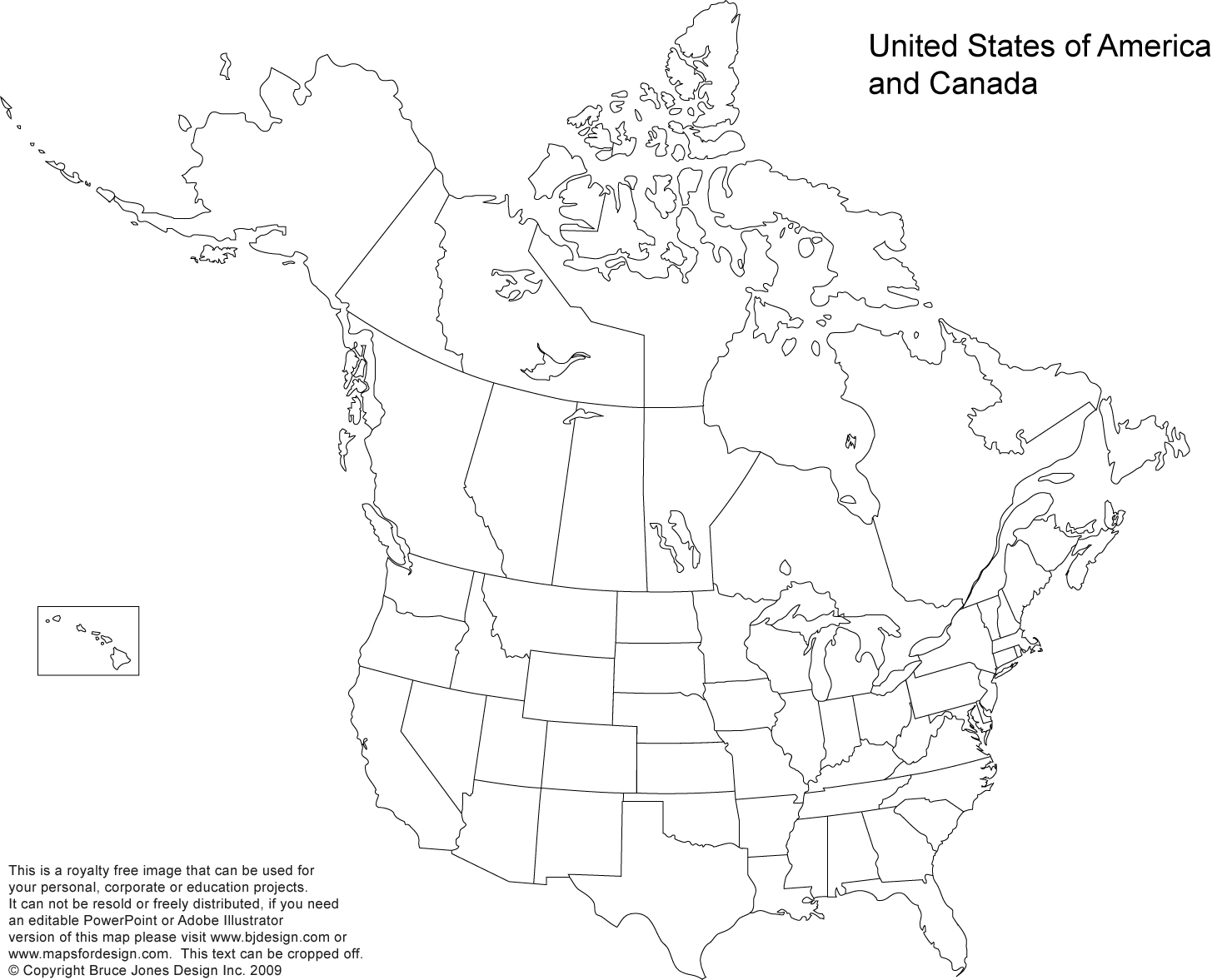 4
5
3
1. Study Design
11
10
9
Common protocols used at 11 sites across North America
8
7
6
2
1
08/15/2014
4
Participants
08/15/2014
5
1. Study Design
Calculated several temperature parameters for each site (e.g., daily maximum T, daily fluctuation)

Compared Forested vs. Open with paired t-test

Used heat budget model (SSTEMP) to examine components of heat flux
08/15/2014
6
2. Research Results
08/15/2014
7
2. Research Results
Overall, forested segments were cooler and had less extreme temperatures than open segments

Amount of light was the main cause of daily variability and site differences 

Groundwater inputs can offset canopy/light effects.
08/15/2014
8
2. Research Results
Manuscript has been published (open access)

A comparison of the stream temperature regime under forested and non-forested riparian zones at eleven sites across North America

Simmons, et al. 2014. River Research and Applications (online)
08/15/2014
9
3. Two Curricula
Two inquiry-driven lab activities were developed to provide a link between the research project and teaching.

Each includes student instructions, Instructor tips, worksheets, analysis questions, answer key and data from the project (erenweb.org/education/curricula).

Instructors can replicate the study at their own site and compare their results with those of the EREN study.
08/15/2014
10
4. Assessment
Pre-/Post-content test was administered to 58 students at six institutions

Overall student scores increased by 28% (paired t-test, p < 0.001).

Scores from 4 questions related to spatial scale increased by 22% (p < 0.01)
08/15/2014
11
5. Reflections
Compared to other EREN projects
Limited duration, limited commitment for participants
Less student involvement (automated data collection)
Faster publication
Similar cost (low)

Common written protocol was the key to success

Maintaining equipment (floods, vandalism) and downloading frequently were challenges.
08/15/2014
12
The End
08/15/2014
13